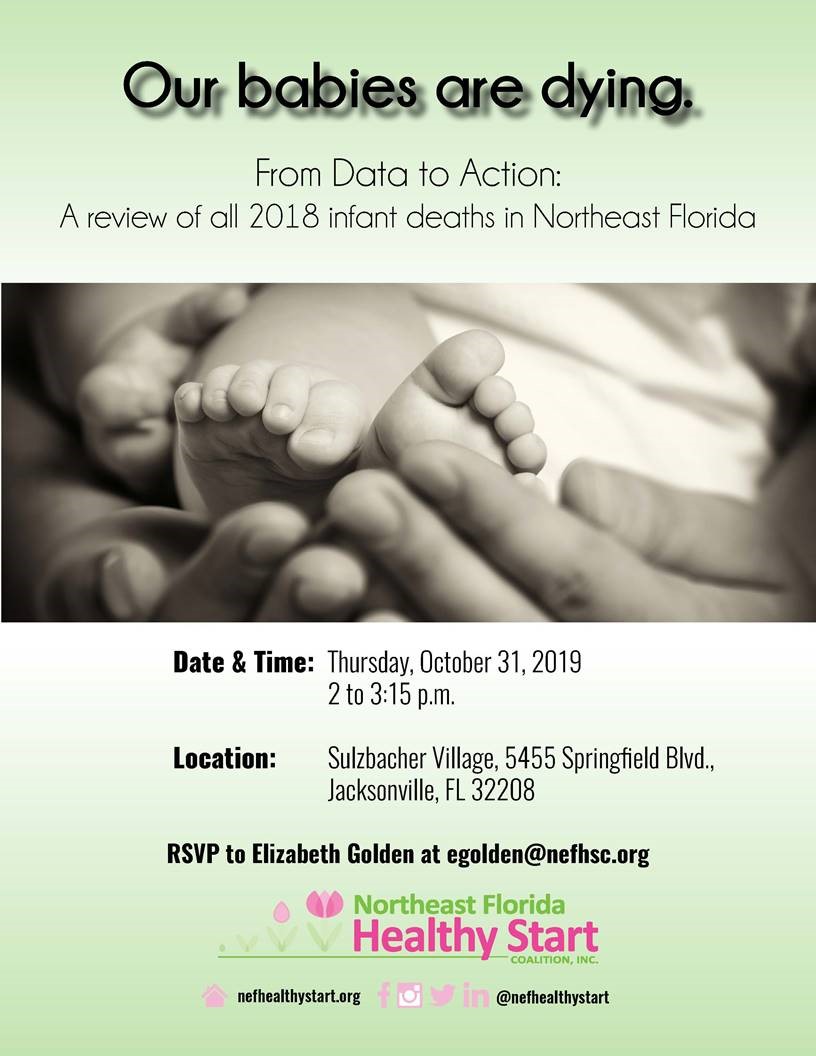 Our Babies Are Dying
From Data to Action: A Review of All 2018 Infant Deaths in Northeast Florida
Northeast Florida Healthy Start Coalition
October 31, 2019 • Sulzbacher Village
Welcome & Introductions
[Speaker Notes: Faye: Opening welcome. Introduce key partners, stakeholders and special guests.]
Impetus and Purpose of the Review
Approach
Summary of Findings
Moving from Data to Action
Next Steps
Overview
[Speaker Notes: Faye: Provide overview of presentation (5 bullets)]
NEF exceeds state and national infant mortality rates. Why?
To identify key medical, system, social and environmental risk factors and policy impacting birth outcomes in NEF and implement action to address them.
Impetus & Purpose of Review
[Speaker Notes: Faye: Provide background for study. Resulted from FIMR update and interest in doing deeper dive into key medical, system, social and environmental risk factors contributing to higher IM rates in region. Link findings to actionable strategies.]
Approach
Analysis of fetal & infant deaths (linked vital stats records)
Identify specific “periods of risk”
Examine contribution of birthweight 
Pinpoint contributing factors, issues in NEF (case abstractions)
Identify evidence-based strategies for improving outcomes
Take action!
[Speaker Notes: Faye: What we did: 1) detailed analysis of fetal and infant deaths using linked vital statistic records; 2) case abstractions of ALL infant deaths in 2018; 3) Identified evidence-based strategies to address findings, 4) Initiated action plan!]
Infant Mortality 2014-2018
[Speaker Notes: Faye introduce Carol to review analysis of vital stats and periods of risk.   Carol: IM rates by race. State rates: Total 6/deaths; W 4.2; black 11. Trend and disparities.]
Leading Causes of Infant Death2018
More than half: Prematurity/LBW & Other Perinatal Conditions
[Speaker Notes: Carol – leading causes.  Impact of prematurity & perinatal conditions]
Fetal Deaths2014-2018
[Speaker Notes: Carol – IM tip of iceberg.  Review fetal deaths. State rates: Total – 6.5-7; W: 5.3, Black & other: 11. NEF rates tend to be a little lower.]
70% unknown or unspecified cause
30%  24+ weeks gestation & 1500+ grams
Fetal Deaths2018
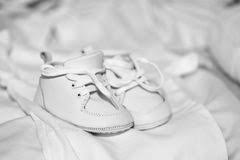 [Speaker Notes: Carol – death records have limited info. 30% at higher birthweights and gestation.]
AGE AT DEATH
Periods of Risk
Fetal Deaths
>=24 wks gestation
Postneonatal
Deaths
28-364 days
Neonatal Deaths
0-27 days
500-1499
grams
BIRTHWEIGHT
MATERNAL HEALTH & PREMATURITY
1500+
grams
MATERNAL CARE
INFANT CARE
NEWBORN CARE
[Speaker Notes: Carol – PPOR as a tool, framework for analysis. Looking at mortality data in different way (age at death & birthweight)]
Each period of risk is associated with its own set of risks and prevention factors
Chronic disease, health behaviors, preconception care
MATERNAL CARE & PREMATURITY
Prenatal care,
High risk referrals,
OB care
MATERNAL CARE
Perinatal management,
NICU care
NEWBORN CARE
Sleep-related deaths, injuries, infection
INFANT CARE
[Speaker Notes: Carol – Linked to potential action, strategies]
Summary of Findings
Largest proportion of fetal-infant deaths
&
Most significant disparities
MATERNAL HEALTH & PREMATURITY
INFANT CARE
MATERNAL CARE
NEWBORN CARE
2016-2018 linked birth, death & fetal death files
[Speaker Notes: Carol – analysis of 2016-2018 data]
PPOR Results 2016-2018All Races
18%
12%
40%
[Speaker Notes: Carol – Distribution by period of risk]
24%
33%
White
PPOR Results by Race 2016-2018
15%
29%
17%
11%
46%
26%
Black
[Speaker Notes: Carol – Difference by race]
MH/Prematurity: Contribution of Birthweight
Difference in Outcomes 
(Groups with Best vs. Poor Outcomes)
Birth weight advantage?
(Birth weight distribution)
Survival advantage?
(Birthweight specific mortality)
Behavioral, social, health, economic disparities
Perinatal or medical care
Root causes
[Speaker Notes: Carol – Next step was to examine contribution of birthweight in the largest category.  Compared NEF to reference group with the best outcomes to determine whether it was an issue of too many small, unviable babies being born OR whether there was a difference in survival at specific birthweights.  Important: linked to root causes. Reference group: state non-Hispanic white mothers, 20+ with at least 13 years of education.]
Findings
[Speaker Notes: Carol – results point to too many babies born too soon and too small underscoring the impact of SDOH; only 10% due to medical/health care factors.]
What we learned. . .
[Speaker Notes: Carol summarize findings and introduce Dr. Hudak.]
Next Step: NEF Case Reviews
Prenatal, hospital, other medical records abstracted using NFIMR tool for 147 infant deaths (2018)
12 Maternal interviews completed
Healthy Start prenatal screens (2018)
Findings:
Summary information on key issues, with particular focus on Maternal Health & Maternal Care
Challenges & limitations of review
Missing data, inconsistent documentation
No fetal cases
[Speaker Notes: Mark – Summarize what we did with case reviews.  JU nursing students abstracted medical records using national NFIMR tool.  Maternal interviews attempted to better understand experience and family perspective. Healthy Start prenatal screening data summarized to provide a context for the case reviews.  Data analyzed with a particular focus on periods of risk contributing disproportionately to poor outcomes.  Challenges & limitations: missing data, inconsistent documentation, focus on infant deaths – no fetal cases were reviewed.]
NEF Scan:Healthy Start PrenatalScreen 2018At Risk Moms (6 or more)
[Speaker Notes: Mark: Information from the 2018 Healthy Start prenatal screen provides a context for case reviews.  This is data from mothers who score 6 or more indicating an elevated risk for low birthweight or a poor birth outcome.  As shown, more than one-third of ALL pregnant women in the region met this criteria.  Black moms bear a disproportionate burden of risk.  Take home message: we have a significant number of high-risk moms in our region.  The best way to understand what these families face during their pregnancy is to hear about some individual experiences.]
Maternal Health/Prematurity Case #2
Unemployed
Partner
2 preterm deliveries*
Housing
Transportation
Home Visitation
Poverty
No HS Diploma
Low BMI-no WIC
Late access-Medicaid
Postpartum depression
No Postpartum F/U
:
[Speaker Notes: Tracy shares four case studies highlighting strengths and challenges. . .]
Maternal Health/Prematurity Case #3
Poverty
Uninsured pre-pregnancy
Medicaid
WIC
8th grade education
Housing Unstable
Home Visitation
No Transportation
Assault victim
Anxiety/Depression
History Opioid Addiction
HTN/Obesity
:
[Speaker Notes: Tracy reads case study. . .]
Maternal Care Summary #1
6th pregnancy/ 7 years
Limited prenatal care
Medicaid
WIC
5 living children
Chronic Hypertension
High School
Social Support
Poor oral health
Neighborhood
Multiple STIs
:
[Speaker Notes: Tracy. . .]
Maternal Care Summary #2
Non English speaking
Poverty
Unfunded Clinic
Social Support
Self Pay
Uncontrolled Diabetes
Healthy Start
Financial Distress
Limited prenatal care
Distrust of system
Transportation issues
:
[Speaker Notes: Tracy. . .]
Key issues: pre-pregnancy
[Speaker Notes: Mark – The experiences of these mothers is reflected in the key issues identified in the case reviews.  PRE-PREGNANCY ISSUES: social determinants of health; prior poor outcomes. . .]
Key issues: pre-pregnancy
[Speaker Notes: Mark – (issues, con’t) Lack of family planning, substance use, poor health prior to pregnancy.  Disproportionate impact on black mothers.]
Key issues:Prenatal
[Speaker Notes: Mark – PRENATAL ISSUES: access to and use of prenatal care; pregnancy complications. . .]
Key issues:Prenatal
[Speaker Notes: Mark- (prenatal issues, con’t) Stressors during pregnancy; disconnected, fragmented services; lack of engagement and follow-up by both mother and provider.]
Key issues:Delivery
[Speaker Notes: Mark – DELIVERY ISSUES: common medical complications]
Key issues:Baby,Postpartum
[Speaker Notes: Mark- BABY ISSUES, POSTPARTUM: prematurity, LBW. . .]
What we learned. . .
[Speaker Notes: Mark- summarize key issues identified across case reviews. . .turn over to Faye.]
Action!!
[Speaker Notes: Faye – What can we do to address the issues identified?  How can we improve current services? What additional services are needed to meet the needs of the high-risk families in NEF? Some ideas. . .list]
In Florida, state law requires every prenatal care provider to offer a Healthy Start Risk Screen to all pregnant women to assess risk for preterm birth. The Universal Screen is voluntary and women can choose not to be referred for services.
State Screening Rate 70.1% 
NEFL Rate  53.8%.
Strengthen screening for SDOH. Create NEF SDOH Consortium of stakeholders to address.

In addition to screening women for risk factors, also screen for cervical shortening.
Screen and treat women at risk for preterm births
[Speaker Notes: Preterm birth, which refers to when and Deaths from complications like respiratory distress and bacterial infections are also much more likely to occur in infants born early. recent research suggests that measuring the length of the cervix—the narrow passage forming the lower end of the uterus—can also help identify women who are at higher risk of spontaneous preterm birth. Because cervical shortening is one of the first steps in the process that leads to labor, using a sonogram to detect during pregnancy may be a useful screening tool.]
Home Visitation
[Speaker Notes: Home visiting works to improve maternal and infant health by providing emotional support in addition to another opportunity to link families to the services and education they need. But, often these programs operate in silos! Home visitors/care coordinators/family support workers should be a vital part of the medical care team to provide additional insight in to the life of the woman outside of the medical assessment, specific to areas of the Social Determinates of Health and health education. These two system should not operate in silos.]
Medical One Stop - Social Determinants of Health Investment
[Speaker Notes: A family seeking housing or food assistance must begin by visiting a social service office during regular business hours. This can require taking time off work, arranging for child care (or bringing children to appointments), and securing transportation—often with no guarantee that, in the end, they will receive the necessary supports.]
Medical Home Model
[Speaker Notes: Primarily targeting high-risk pregnant women, the medical home model included several measures to incentivize care coordination and improve overall care quality.]
Access to Medical Care Before, During & After Pregnancy
[Speaker Notes: These is a need to address these areas before, during and after pregnancy. Half od pregnant women covered by Medicaid lose coverage 6 weeks after delivery. Some states offer continued coverage for a longer period.  Family planning Medicaid waiver is under-utilized. Focus on expanding use and access to effective contraception. Chronic Disease contributes to prematurity and low birth rate. The Centering Healthcare Institute CenteringPregnancy has been shown to nearly eliminate racial disparities in preterm birth. African American women, who are at higher risk for preterm birth in the US, experience lower risk of preterm birth when enrolled in CenteringPregnancy than in traditional care. CenteringParenting integrates well-child care and interconception care for women in group model.]
The Cultural Humility Model:   An effective approach to addressing bias and racism key aspect of the cultural humility model. 
Results can be used as part of broader efforts to align payment with quality, such as rewarding providers that successfully reduce racial disparities in maternal and infant mortality. 
Take advantage of opportunities to participate in Florida Perinatal Quality Collaborative.
Incorporate CQI in ongoing medical, community service delivery.
Community voice
Improve Quality of Care
[Speaker Notes: In the context of maternal health care, power imbalances may be seen in women’s interactions with OB-GYNs, nurses, and other health practitioners.]
Families, community residents & leaders, faith-based orgs
MCH providers, stakeholders
Doctors, hospitals, midwives, other MCH providers
Hospitals
Family planning, public health social service providers
Healthy Start, home visiting programs
Public & private payers (insurers, MCOs)
Policymakers
Business
Others
Engagement of community is key
How do we make this happen?
[Speaker Notes: Faye – What are partners and stakeholders willing to commitment to in order to address findings?  Start with role of NEFHSC. . .]
Thank you & last word